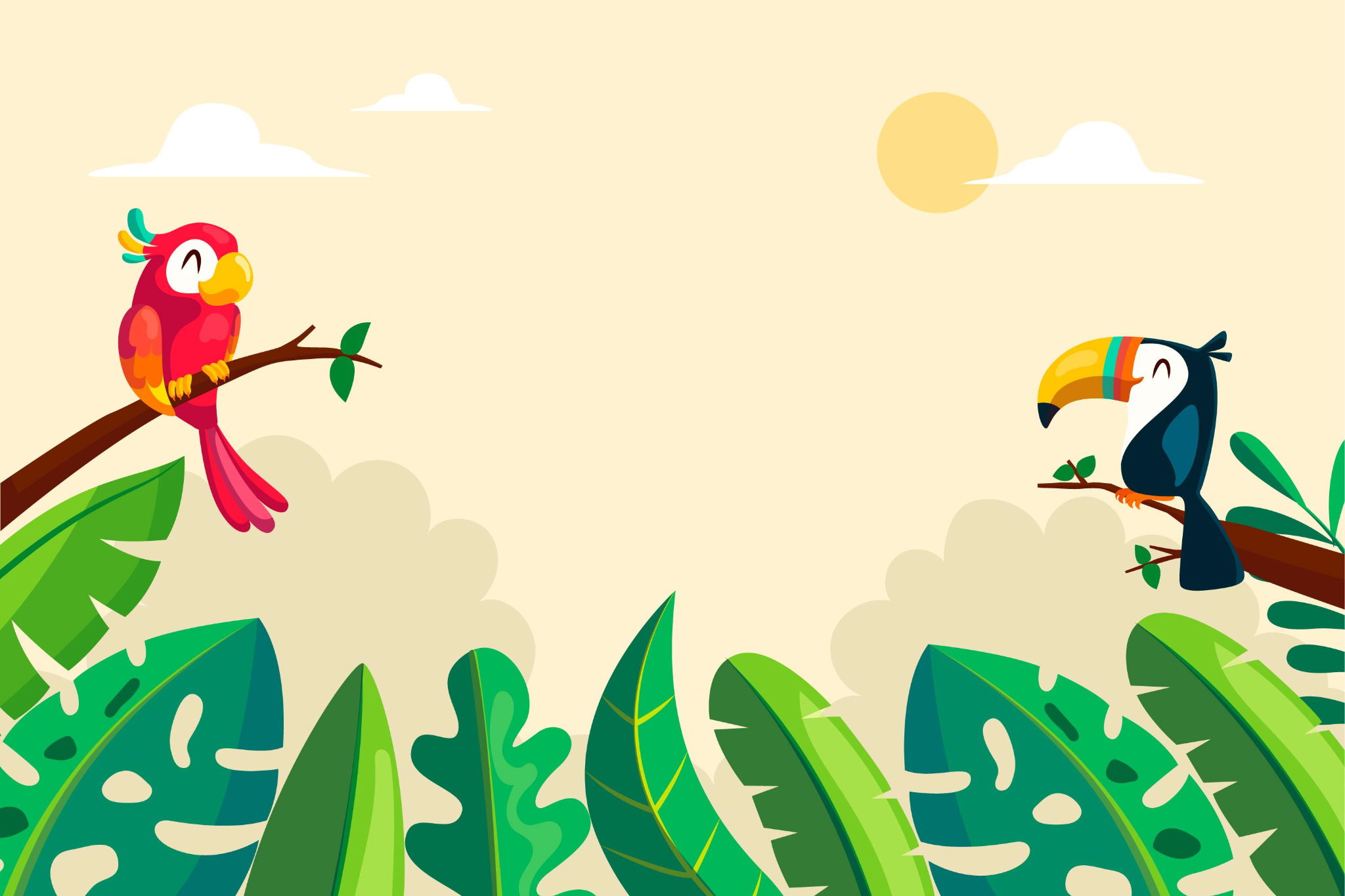 -23
-34
+ 17
start
98
+20
+22
-50
- 31
+62
-5
+20
+2
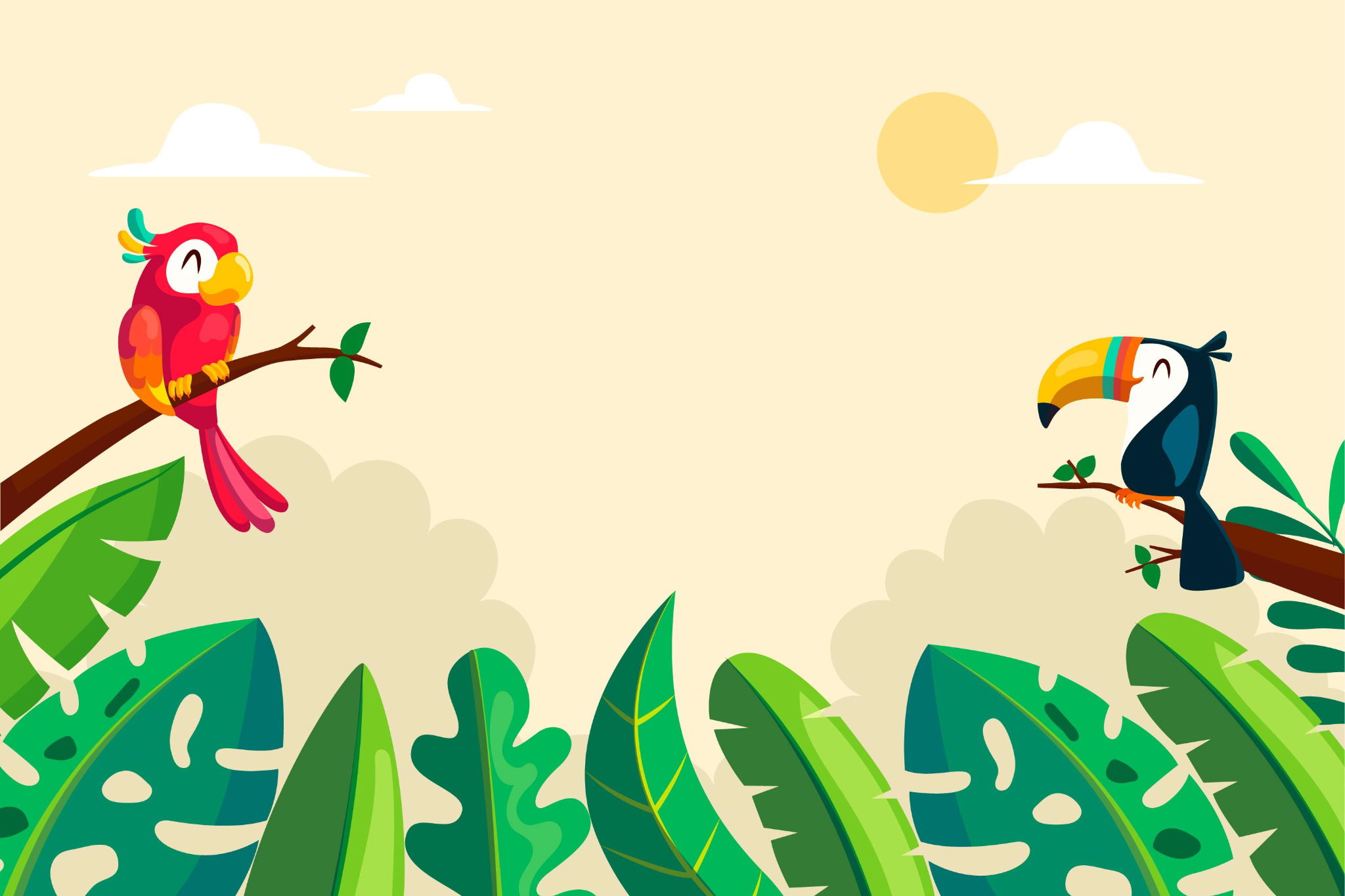 start
36
-
9 x 3
-
10 x 6
-
3 x 4
+ 
6 x 8
+
5 x 5
+
8 x 7
- 
7 x 9
+
9 x 10
+
2 x 9
+
2 x 5
-
5 x 4
Nakijkvellen.
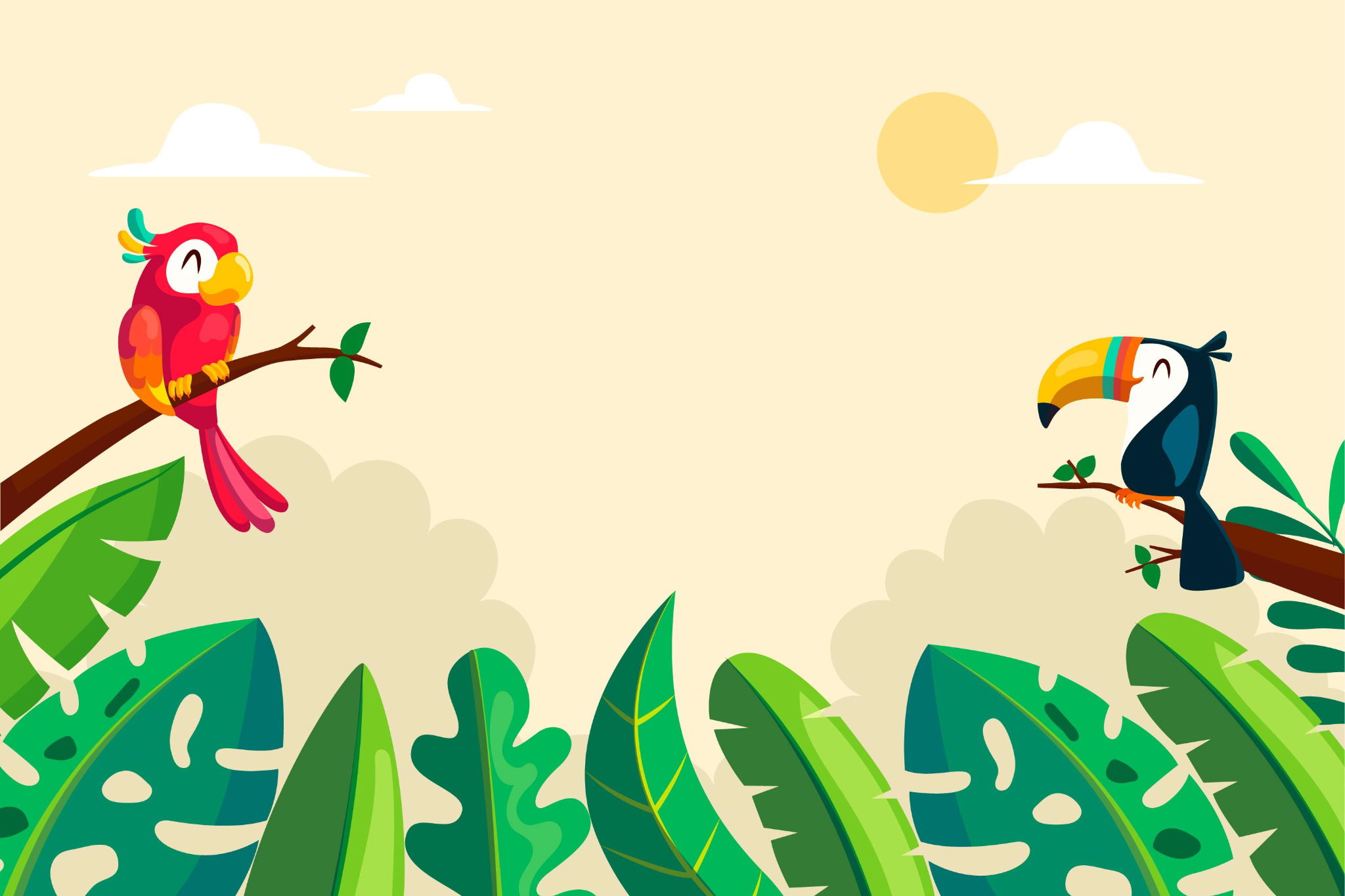 58
80
-23
-34
+ 17
start
98
75
+20
41
+22
100
-50
50
- 31
19
+62
81
-5
76
+20
+2
98
96
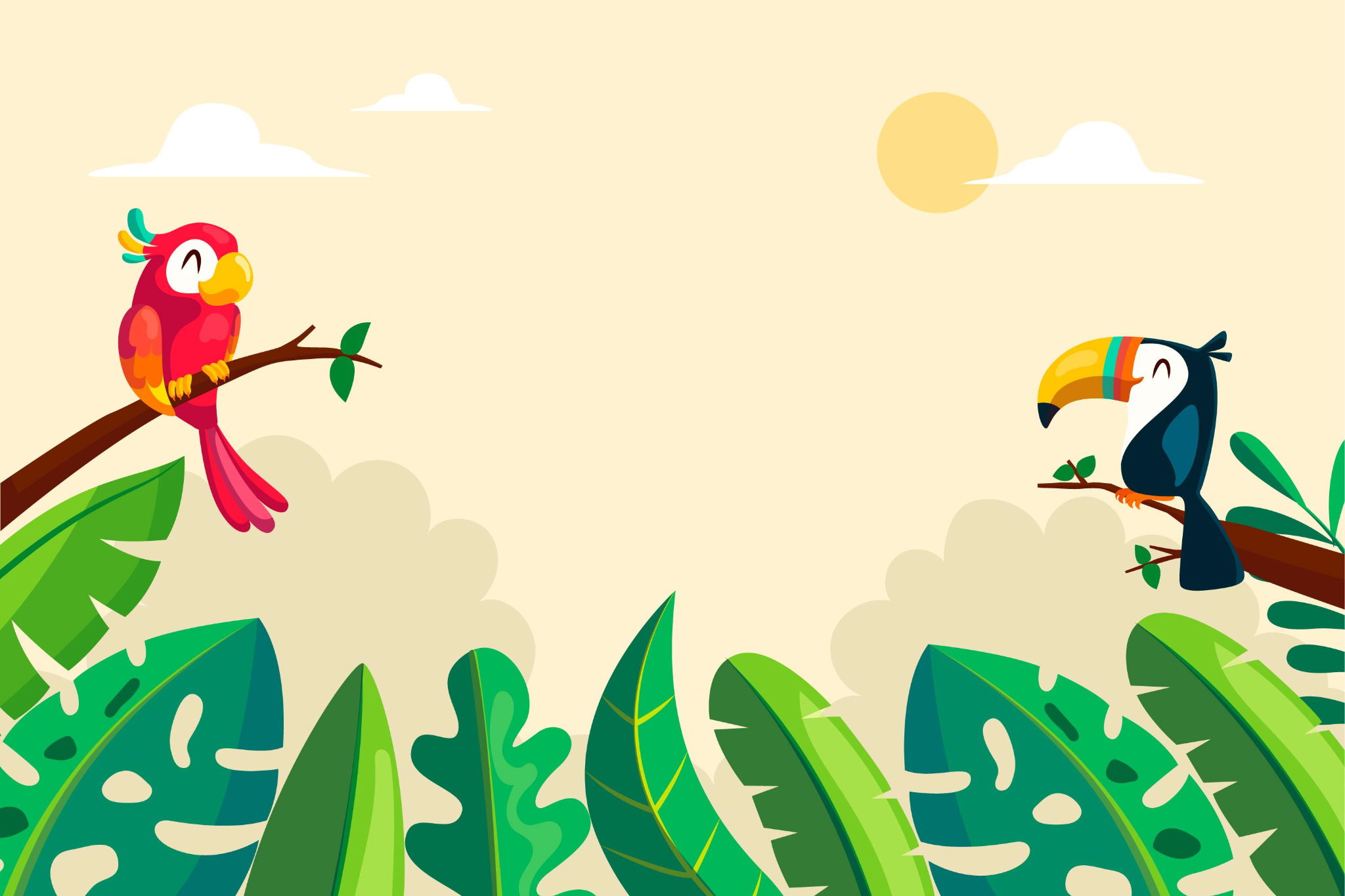 start
36
24
70
97
49
-
9 x 3
-
10 x 6
-
3 x 4
+ 
6 x 8
+
5 x 5
10
+
8 x 7
66
- 
7 x 9
2
+
9 x 10
92
100
+
2 x 9
+
2 x 5
-
5 x 4
110
90